Educazione Finanziaria per le Famiglie
Formazione per il Formatore Modulo 6

Creare ed utilizzare strumenti digitali
Obiettivi Didattici: Creare ed utilizzare strumenti digitali
Obiettivi Didattici: I partecipanti sapranno:

Valutare I vantaggi e gli svantaggi dell’utilizzo di strumenti digitali
Utilizzare alcuni strumenti digitali
Modulo 2  Mappa concettuale della sessione
Utilizzo e creazione di strumenti digitali
Obiettivi didattici
Attività di riscaldamento
Motivazione e apprendimento digitale
Introdurre un’Escape room
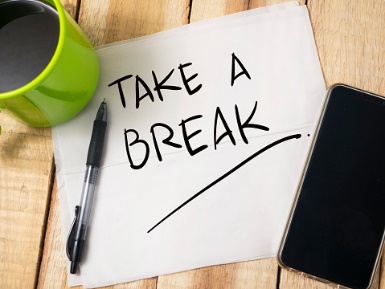 Creare la propria Escape room
Esaminare l’App Money Matters
Fine
Attività di riscaldamento M6.1  Disegna come ti senti!
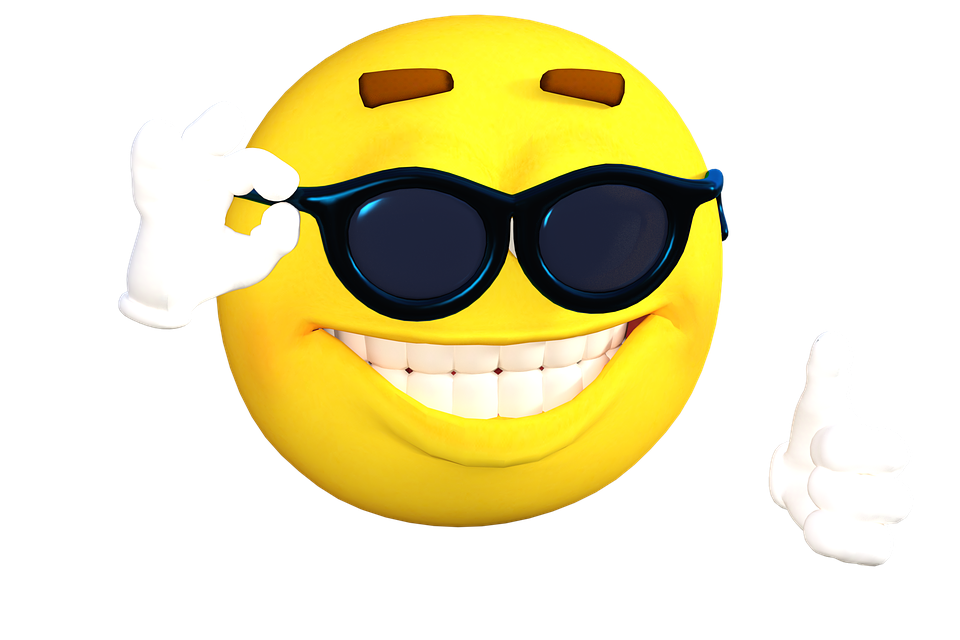 Come ti senti oggi? 


Online: Lavagna Offline: Disegno!
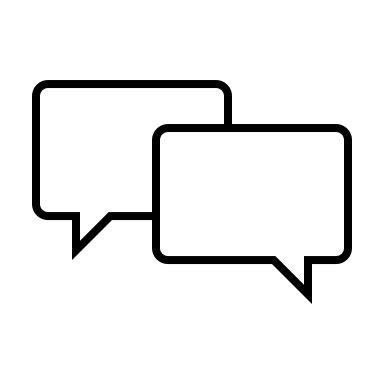 Attività M6.2 Utilizzare gli strumenti digitali
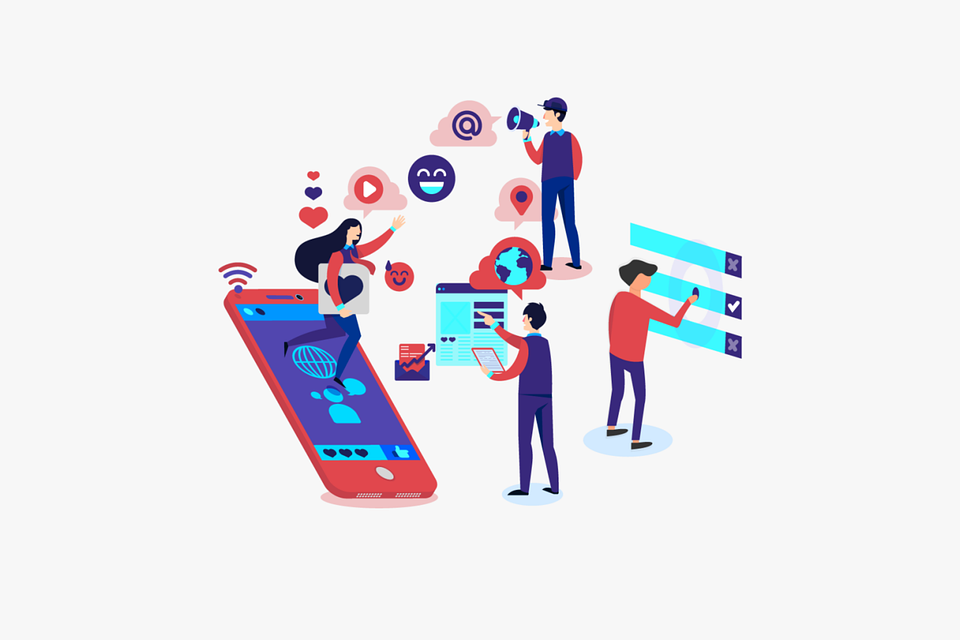 In che modo e in cosa gli strumenti digitali potrebbero aiutare le persone a migliorare le proprie competenze in materia di educazione finanziaria ed accelerare il proprio apprendimento?
Creare strumenti digitali es. Un Quiz
Uno strumento digitale utile per valutare il livello di apprendimento è il quiz. I quiz online possono essere craeti tramite svariate piattaforme compreso:

Google Forms 
Socrative
Kahoot 

I quiz aiutano a concentrarsi, ad individuare eventuali lacune, a rafforzare la fiducia e a conservare le informazioni.
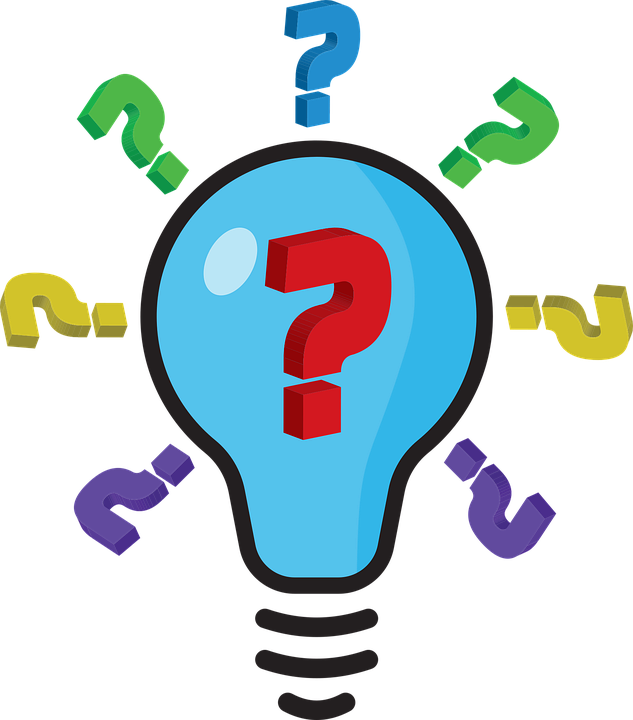 Creare strumenti digitali es. Un Video
L’introduzione di risorse video ricche di contenuti multimediali può facilitare l’apprendimento visivo. Tramite I video è possible mostrare delle competenze e trattare argomenti in vari modi accattivanti. Puoi creare video online tramite le seguenti piattaforme: 

PowToon
Animoto
Canva

I video tendono a creare opportunità di discussione, coinvolgimento e riflessione all’interno del contest formativo.
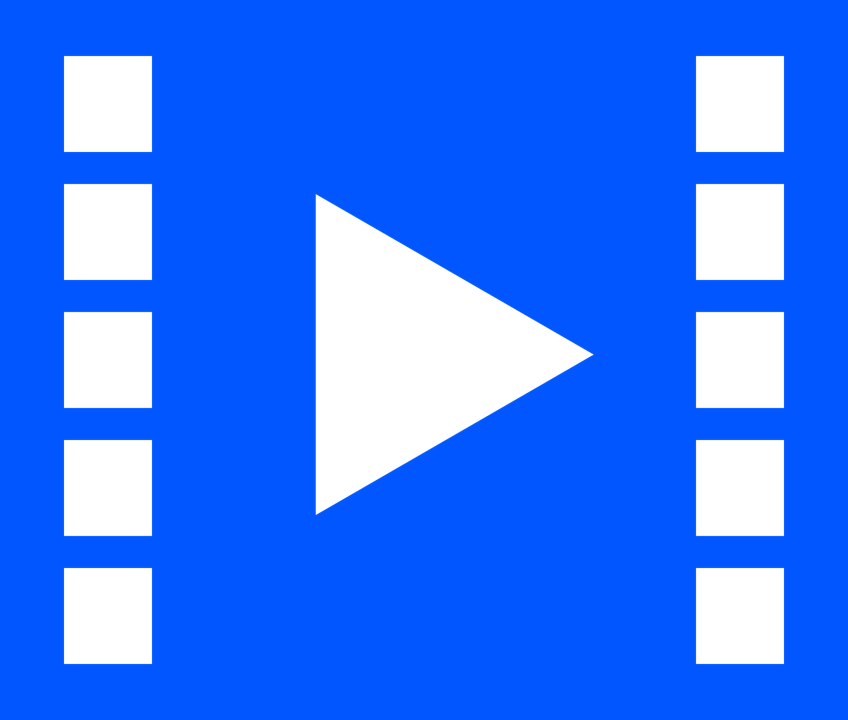 Apprendimento misto, invertito
Modelli formativi digitali motivazionali
I modelli formativi possono promuovere l’impegno da parte dello studente e motivare le persone a divenire più acculturate in materia finanziaria. 

I modelli formativi saranno diversi in base al gruppo target.
Modelli Formativi
Online, formazioni live
Formazioni in presenza
Formazione basata sulla tecnologia
Usare strumenti digitali come il ‘Learning Accelerator’
3) Collaborazione
Sviluppo di un pensiero elevato, di comunicazione, di capacità di leadership e di autogestione..
1) Apprendimento misto
Consente agli student di usufruire del materiale con i propri tempi.
2) Personalizzazione
In base alle necessità di ciascun studente, è possible indirizzare sulle aree che richiedono maggior attenzione.
Di seguito tre metodi per utilizzare gli strumenti digitali che possono supportare  l’efficace erogazione di educazione finanziaria:
Vantaggi dell’apprendimento digitale:
Formare le competenze del 21st secolo.
Contesti di apprendimento aperti oltre l’aula fisica.
Ottenere l’interesse e la curiosità degli studenti attraverso l’apprendimento basato sull’indagine. 
Sviluppare abilità di autoapprendimento efficaci. 
Agevolare l’apprendimento personale.
Sviluppare interesse e sicurezza in sé stessi.
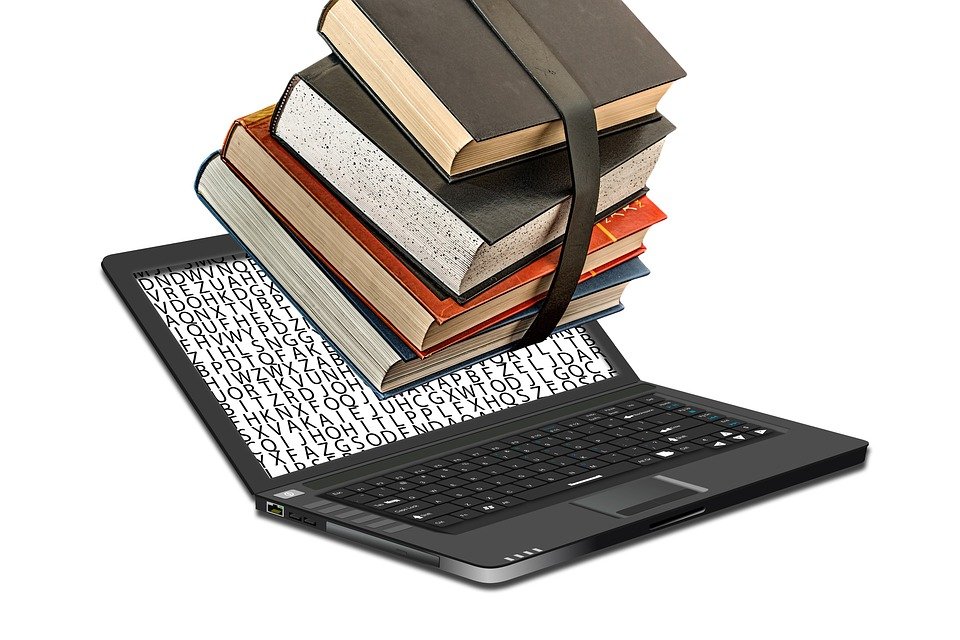 Problematiche legate all’utilizzo di strumenti digitali
Insegnare ad utilizzare gli strumenti digitali può formare un contest di apprendimento non tradizionale. 

Tuttavia, è necessario per rendersi conto delle problematiche che possono insorgere in modo da superare eventuali ostacoli nell’apprendimento.
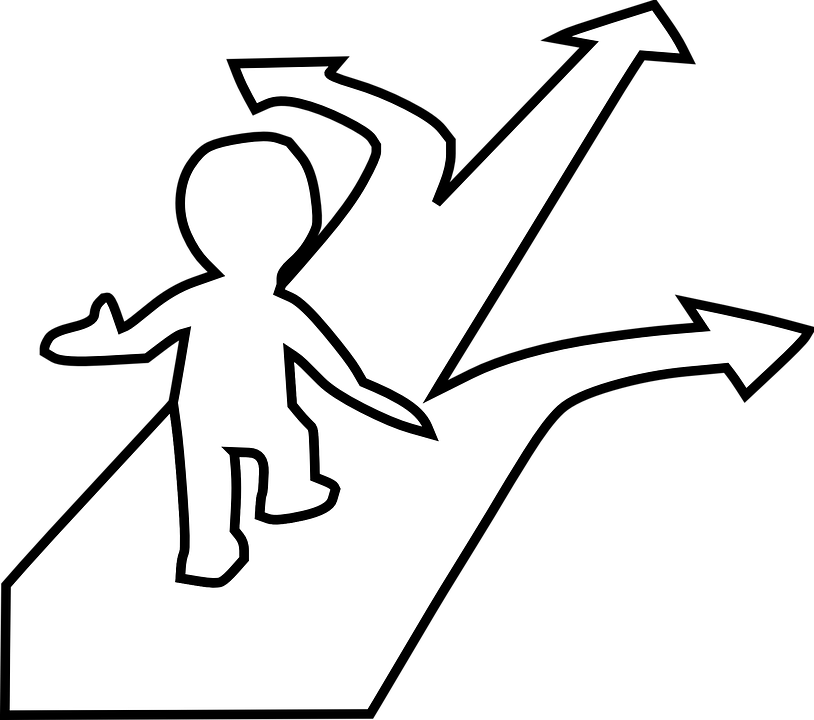 Attività M6.3  Problematiche legate all’utilizzo di strumenti digitali
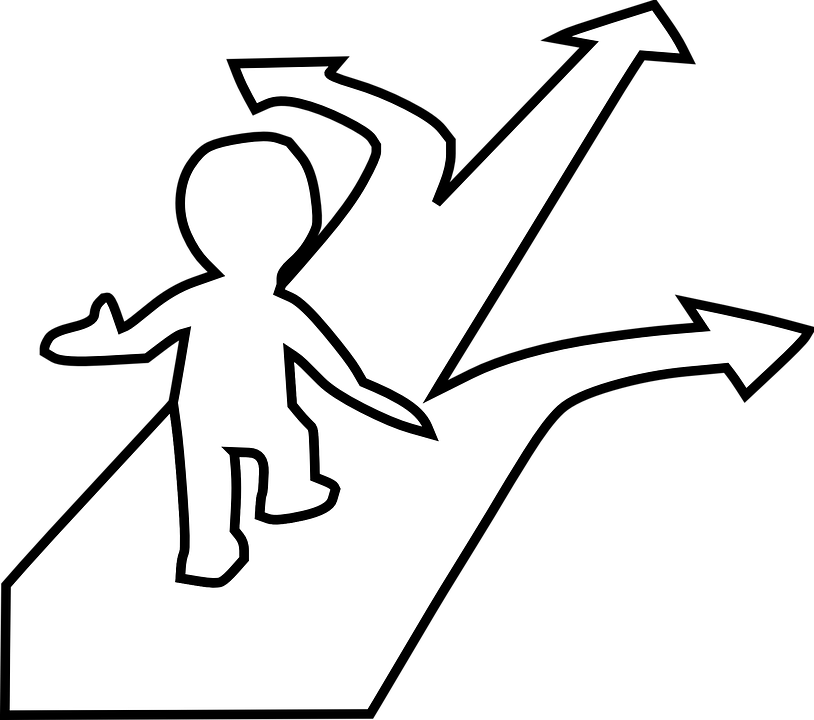 Che tipo di difficoltà potresti trovare nell’utilizzo di strumenti digitali? 

Considera il contesto digitale online e offline…
Adattare il contenuto ad un format digitale o online (progettazione del materiale, numero di partecipanti, ecc.)
Problematiche legate all’utilizzo di strumenti digitali
Adattamento:
Trovare nuovi metodi per coinvolgere e motivare gli studenti.
Coinvolgimento:
Sentirsi all’altezza di insegnare tramite tecnologia digitale.
Perfezionamento:
Affrontare e colmare possibili lacune degli studenti in materia di competenze digitali.
Potenziamento delle abilità digitali:
Considerare I problem legati alla protezione dei dati sensibili all’interno di un contesto digitale.
GDPR:
Attività M6.4 Strumenti digitali di apprendimento – Presentazione dell’escape room
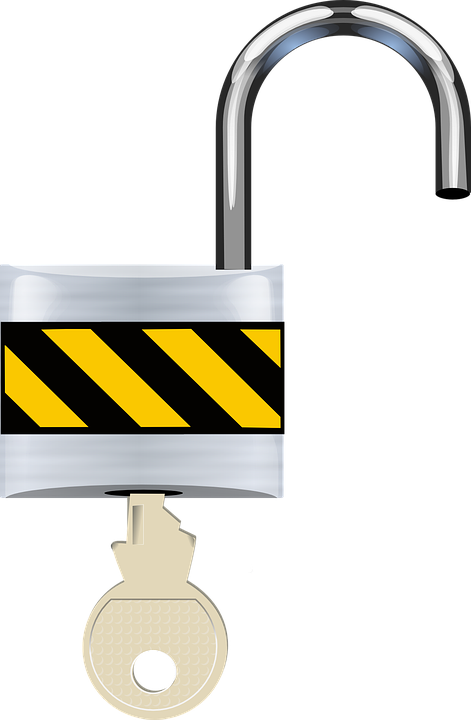 Individua qualsiasi strumento digitale da te utilizzato in materia di educazione finanziaria

Diamo un’occhiata all’Escape Room Digitale Money Matters: 

Money Matters – Interscambio Interplanetario Escape Room Digitale
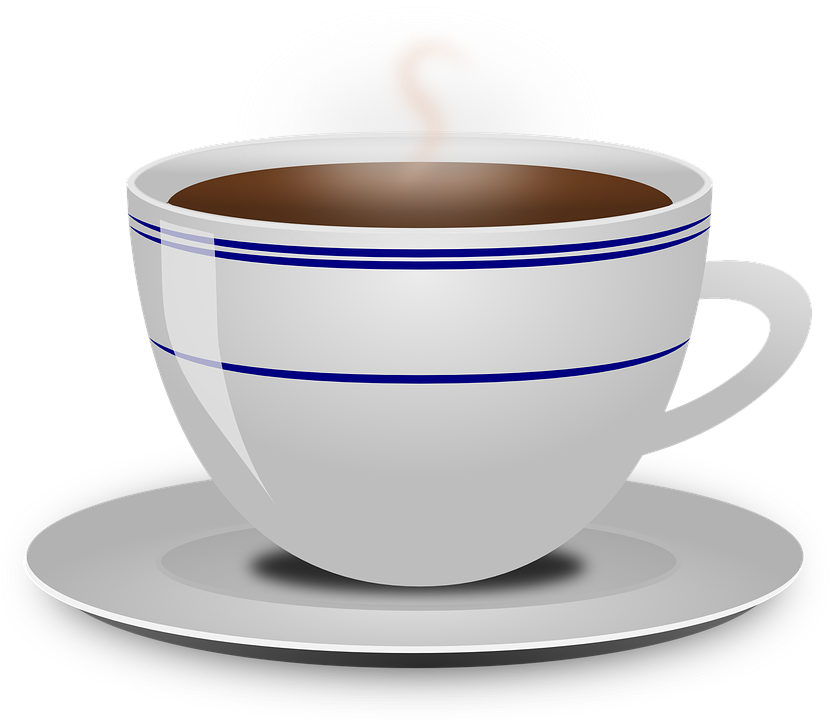 Pausa caffé
Creare la propria Escape Room Digitale
Un’Escape Room Digitale  comprende una serie di piccoli giochi, prove, domande e puzzle  per gli studenti. Si tratta di un’esperienza online coinvolgente.

Essa funziona come una normale ‘Escape Room’, in cui gli studenti devono risolvere velocemente I quesiti per riuscire a scappare. Tutto ciò viene simulato attraverso una situazione virtuale.

Le Stanze Digitali vengono spesso presentate tramite:  
Google Forms   Creating a Digital Escape Room
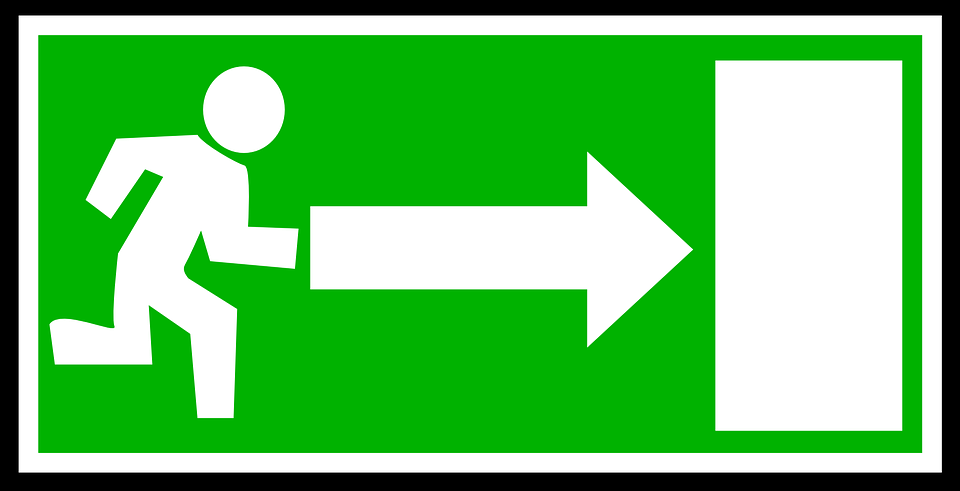 Attività M6.5  Creare la propria Escape Room Digitale
Step 1: Suddividere I partecipanti in gruppi di 2 o 3 persone.
Step 2: Scegliere uno dei seguenti argomenti: 

Planning finanziario.
Gestione del debito. 
Trattare con le istituzioni finanziarie. 

Step 3: Creare un’Escape Room Digitale con 3 prove. 
Step 4: Condivisione di gruppo.
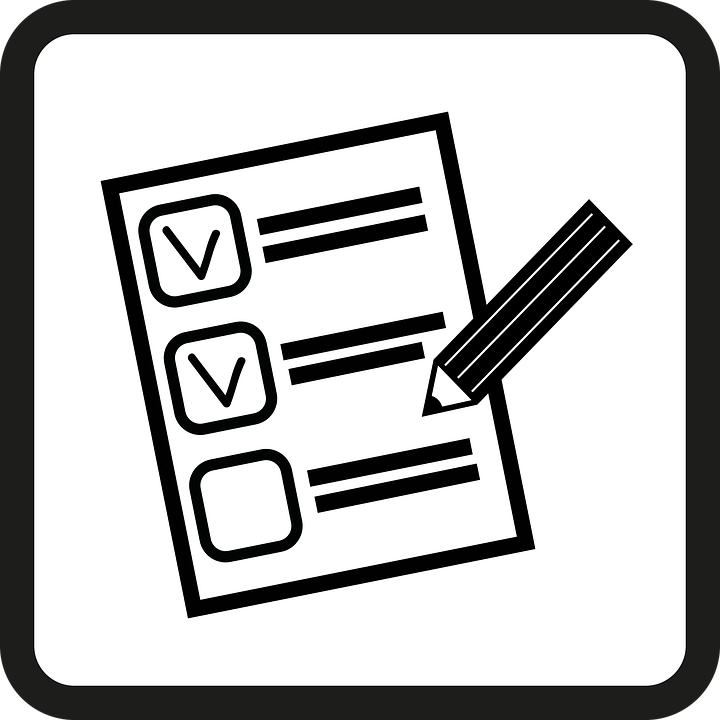 This Photo by Unknown Author is licensed under CC BY-SA-NC
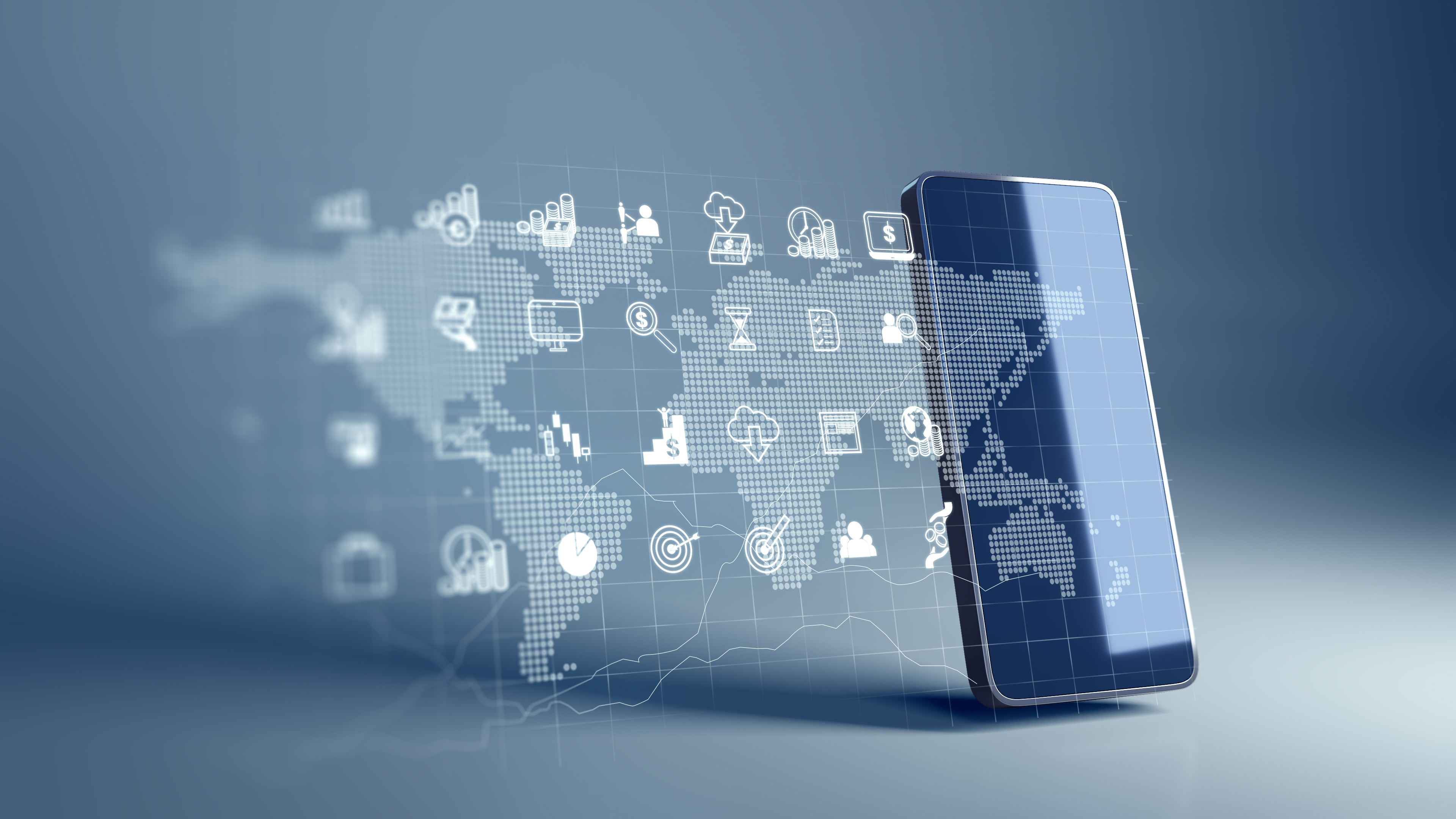 Attività M6.6   Esaminiamo l’App Money Matters
Si tratta di uno strumento digitale che contiene:
terminologia finanziaria
 piani di risparmio 
 budgeting
 collegamenti a risorse di gestione finanziaria e di supporto
In che modo useresti gli Strumenti Digitali Money Matters?
Per i Giovani 
da 19 a 25 anni



Un’App che faciliti gli studenti nella creazione di programmi finanziari per fronteggiare le varie situazioni economiche

Un piano budget personale o familiare

Collegamento alle agenzie di supporto locali
Per i Genitori 
e tutori



Un programma formativo volto a trattare l’istruzione finanziaria usando un metodo basato sul laboratorio

Supporto per i genitori e tutori nell’utilizzo del modello di apprendimento familiare
Per i Bambini  
da 6 ai 12 anni


12 uscite mensili di fumetti tematici
 Presentazione di alcuni  princìpi finanziari fondamentali
Per gli Adolescenti
 da 13 ai 18 anni



Sei Escape Room Didattiche Online come risorse formative basate sulla prova

I relative scenari sono legati ad un’ efficace gestione finanziaria
[Speaker Notes: Delete]
Considerazioni
Nella tua sessione didattica puoi avvalerti degli strumenti digitali Money Matters o crearne di propri al fine di facilitare i tuoi studenti nella creazione di competenze in materia di educazione finanziaria:

Per prima cosa, scopri quali strumenti digitali sono più a te più affini e quali sono idonei a supportare la tua formazione.  

Seconda cosa, specifica gli utilizzi dei vari strumenti. Alcuni semplificheranno i processi, faciliteranno le attività o creeranno spazi didattici virtuali.

Terza cosa, tali strumenti possono rendere I processi formative più coinvolgenti per I partecipanti.
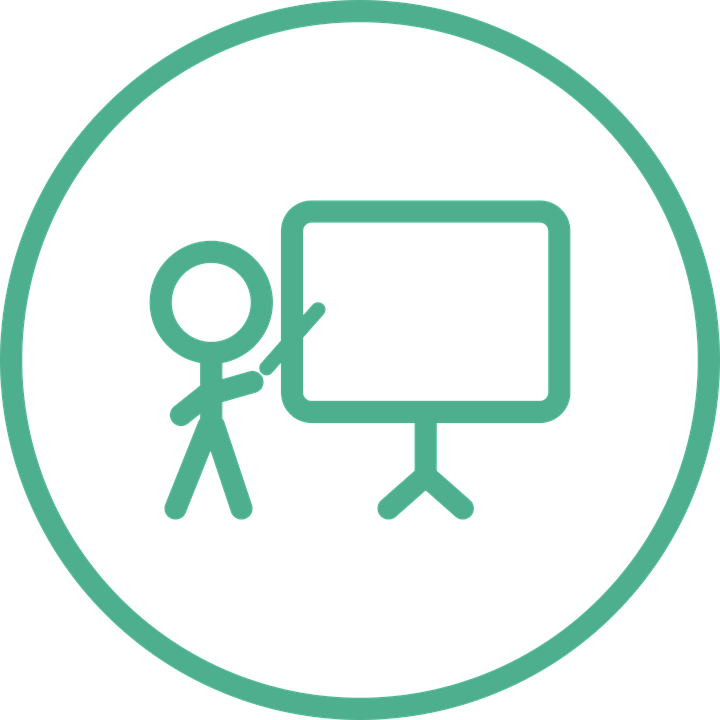 Compiti per l’autoapprendimento:
Creare il proprio strumento di apprendimento digitale – un quiz online, un cruciverba o un’ escape room.
Cerca online la sezione relativa all’Archivio del Programma Formativo Money Matters in Materia Finanziaria per completare il Badge Digitale del Modulo 6.
Ti verrà inviato un test di verifica finale da completare .
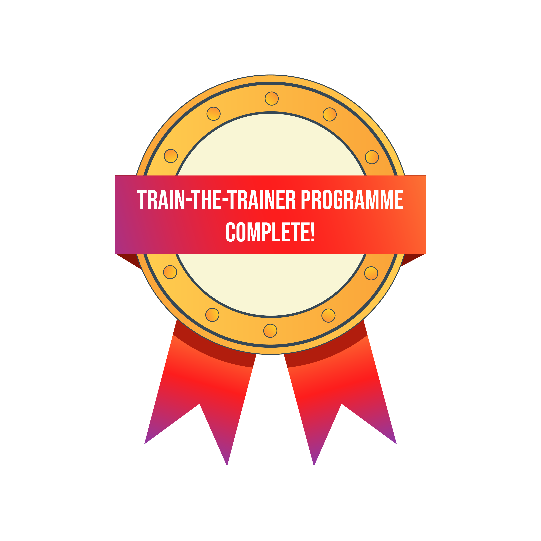 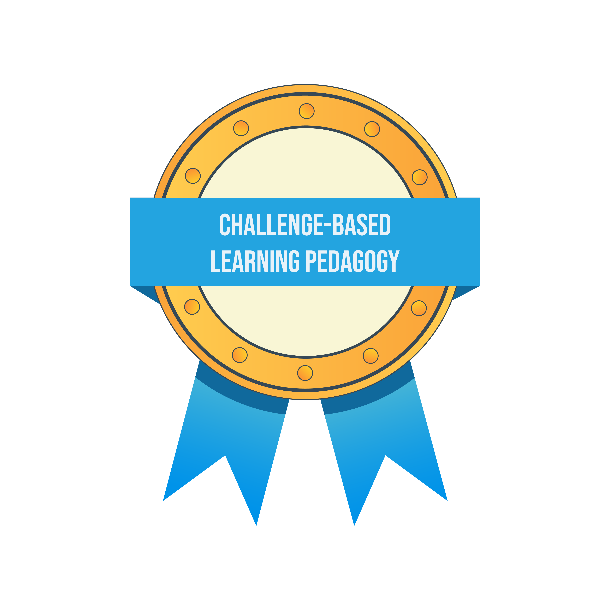 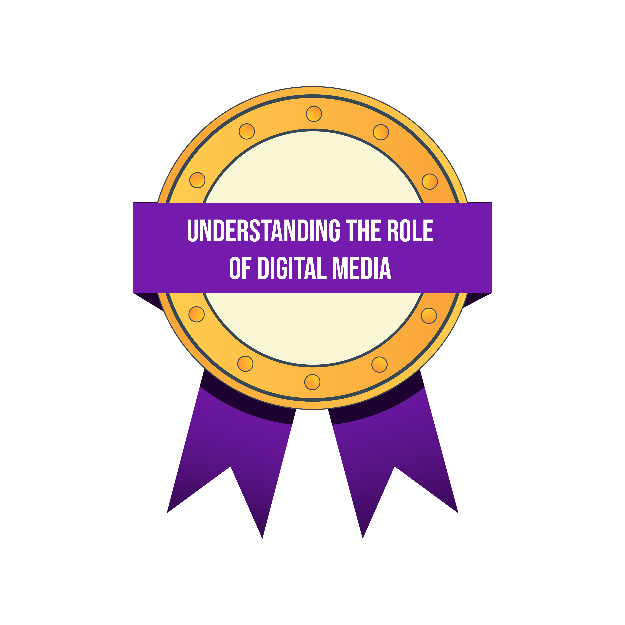 Grazie per la partecipazione, speriamo ti risulti utile.